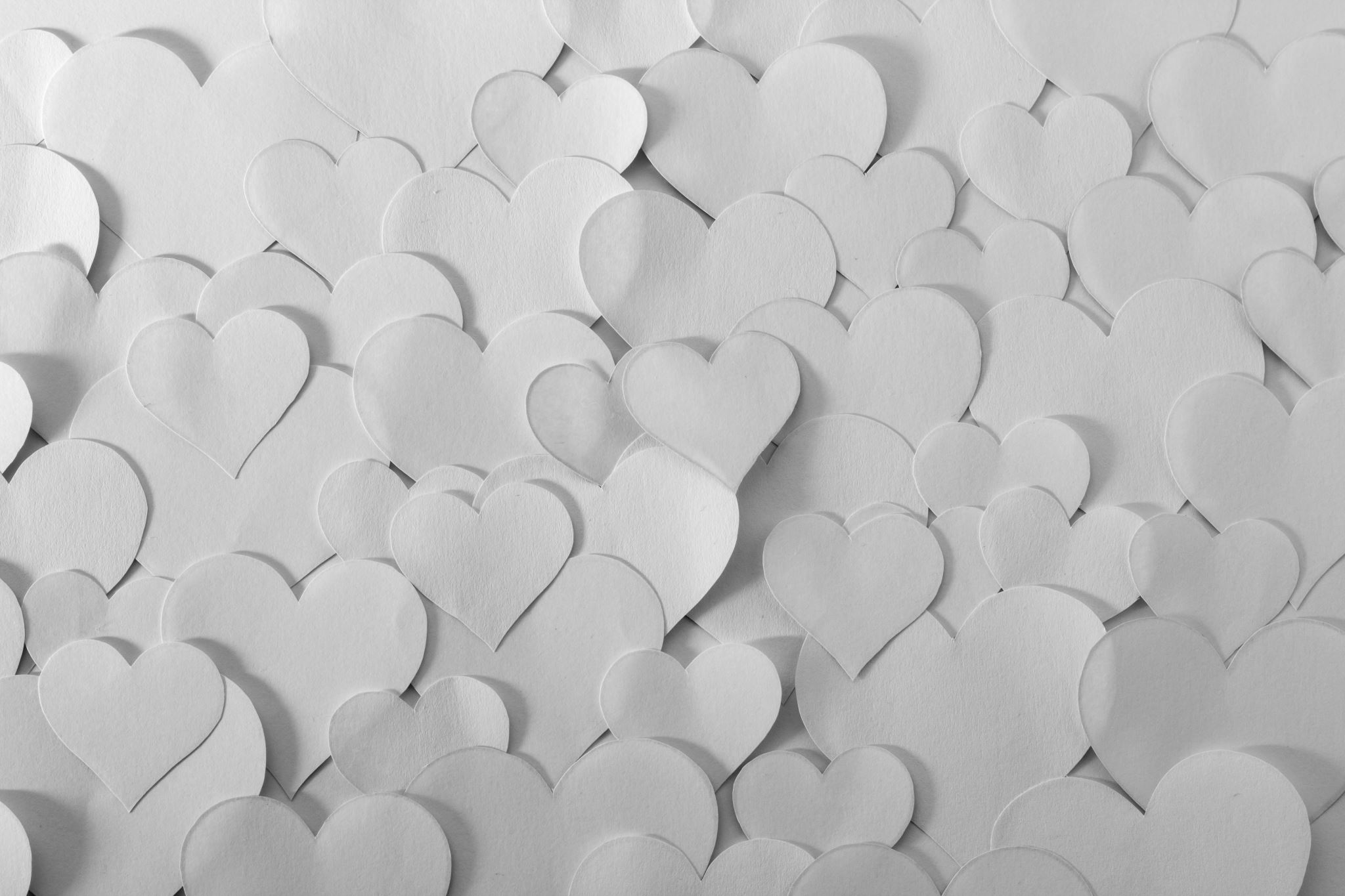 Hearts Unfolding                     on an Empty Page – What Origami Teaches
Barrie Carter Gibby, Veriditas Faculty
May 20, 2022
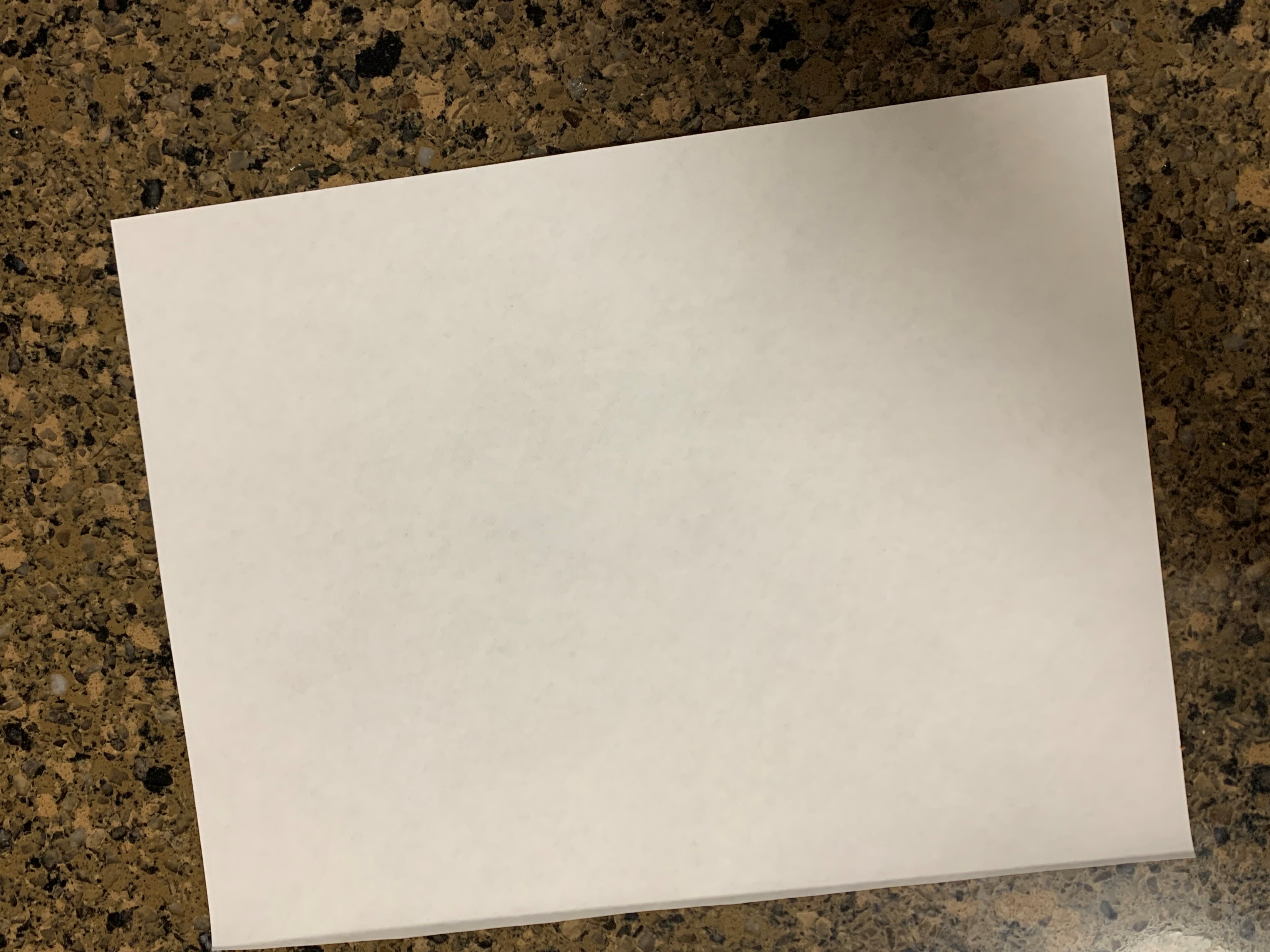 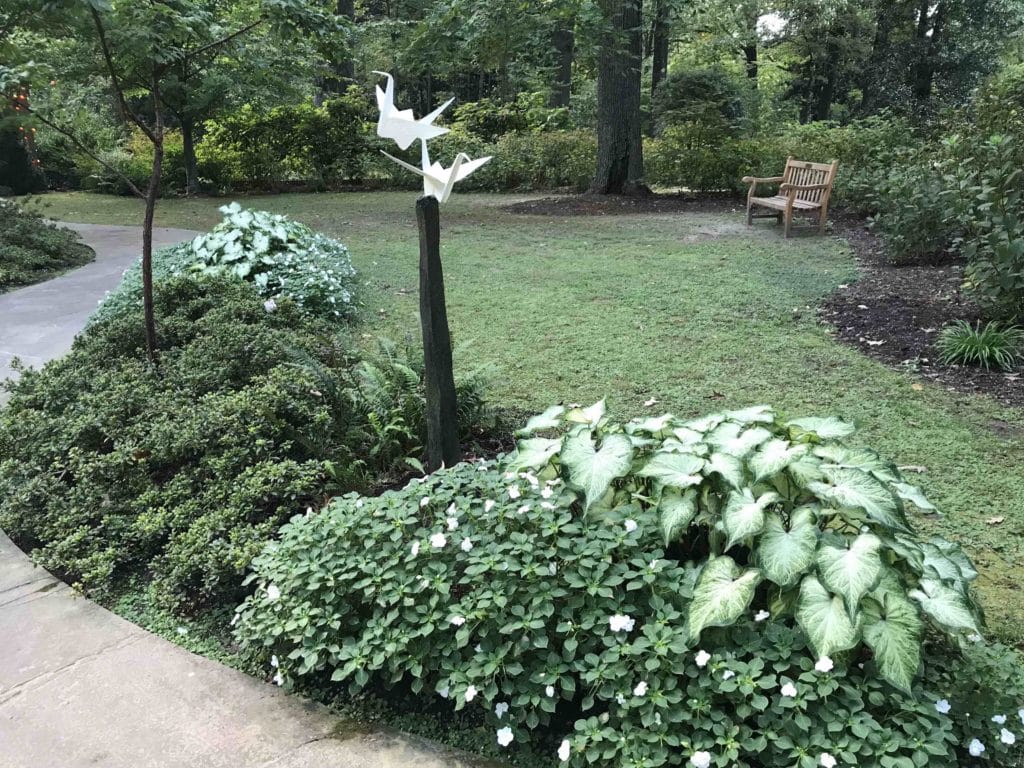 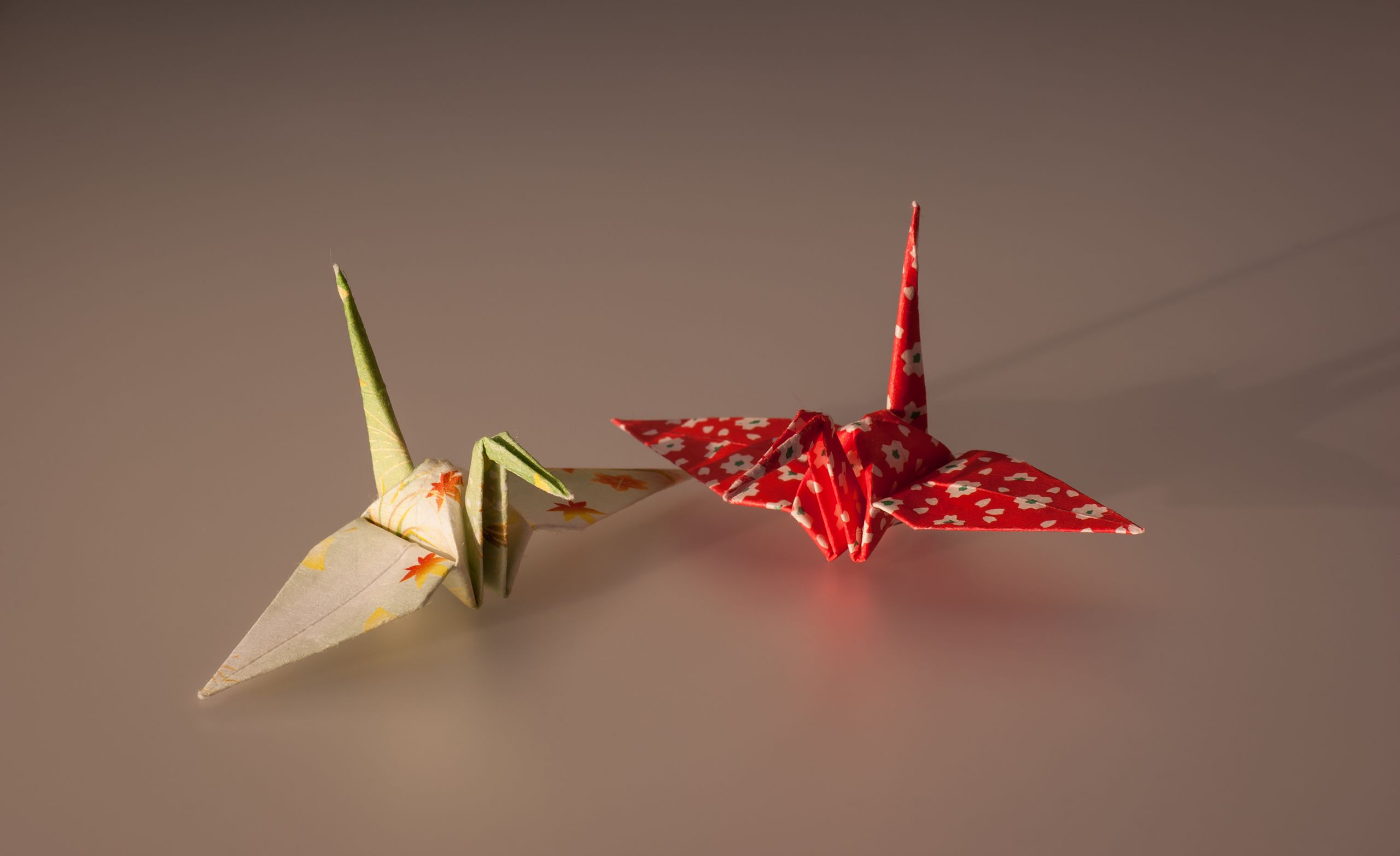 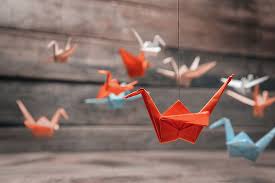 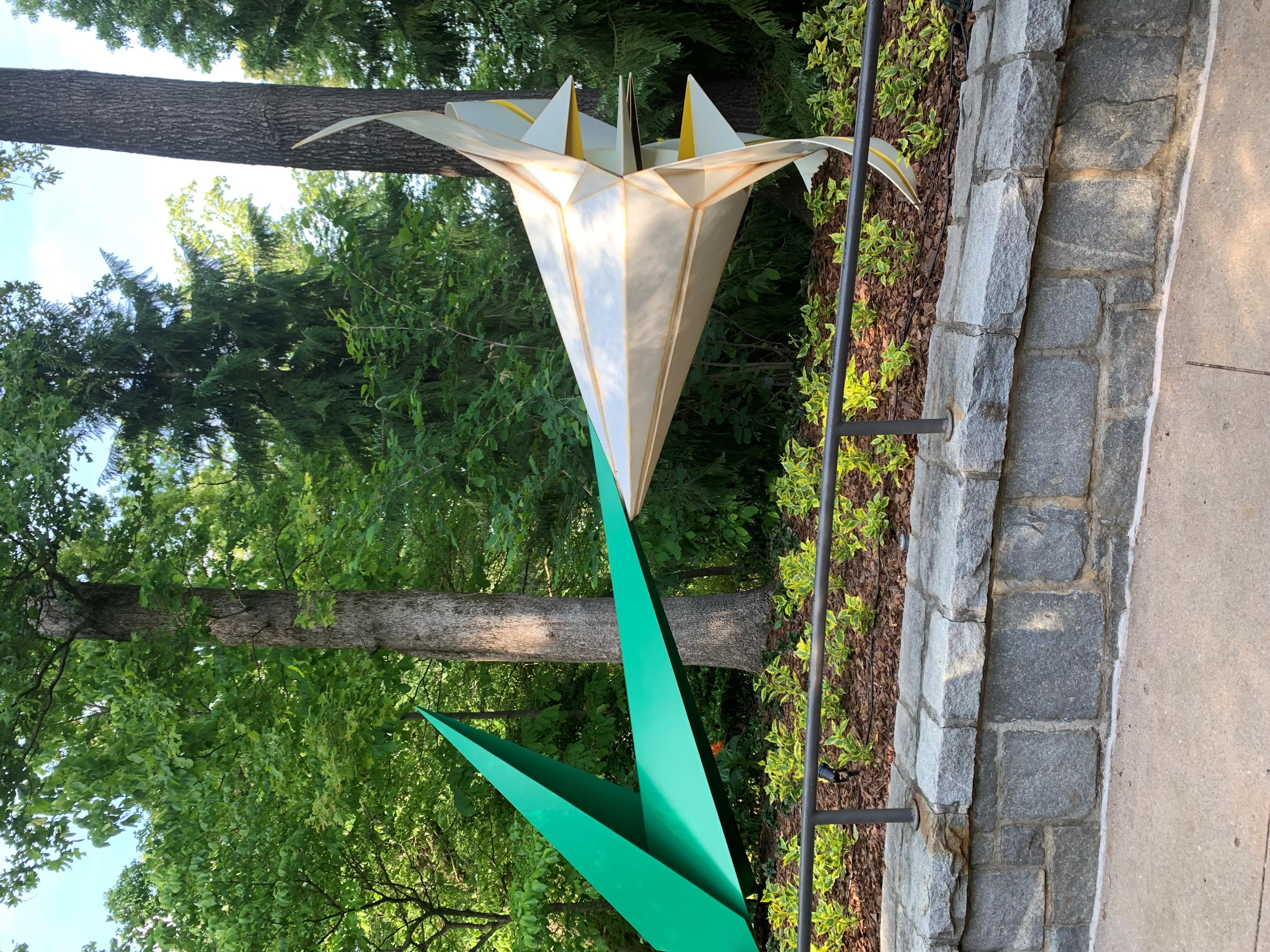 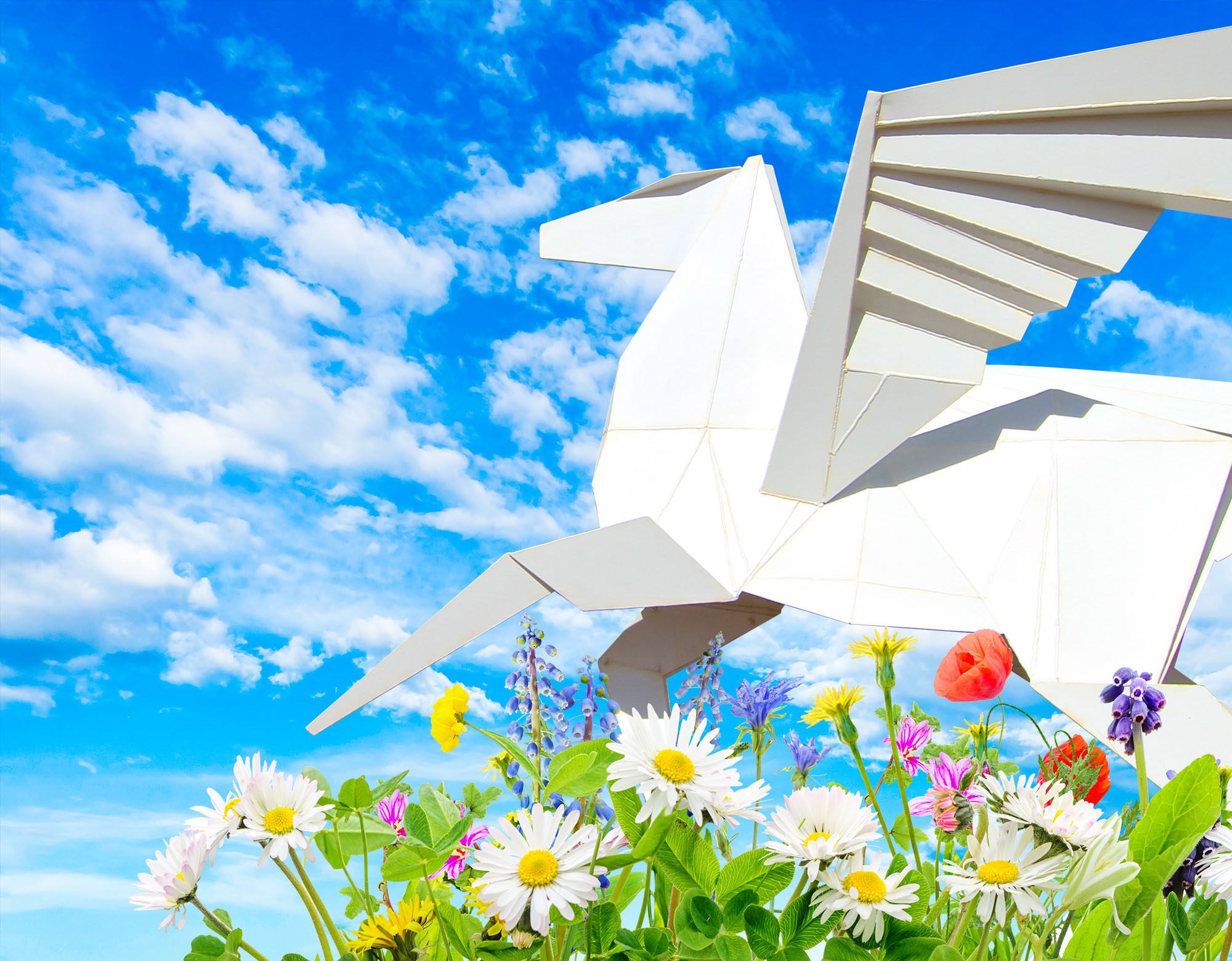 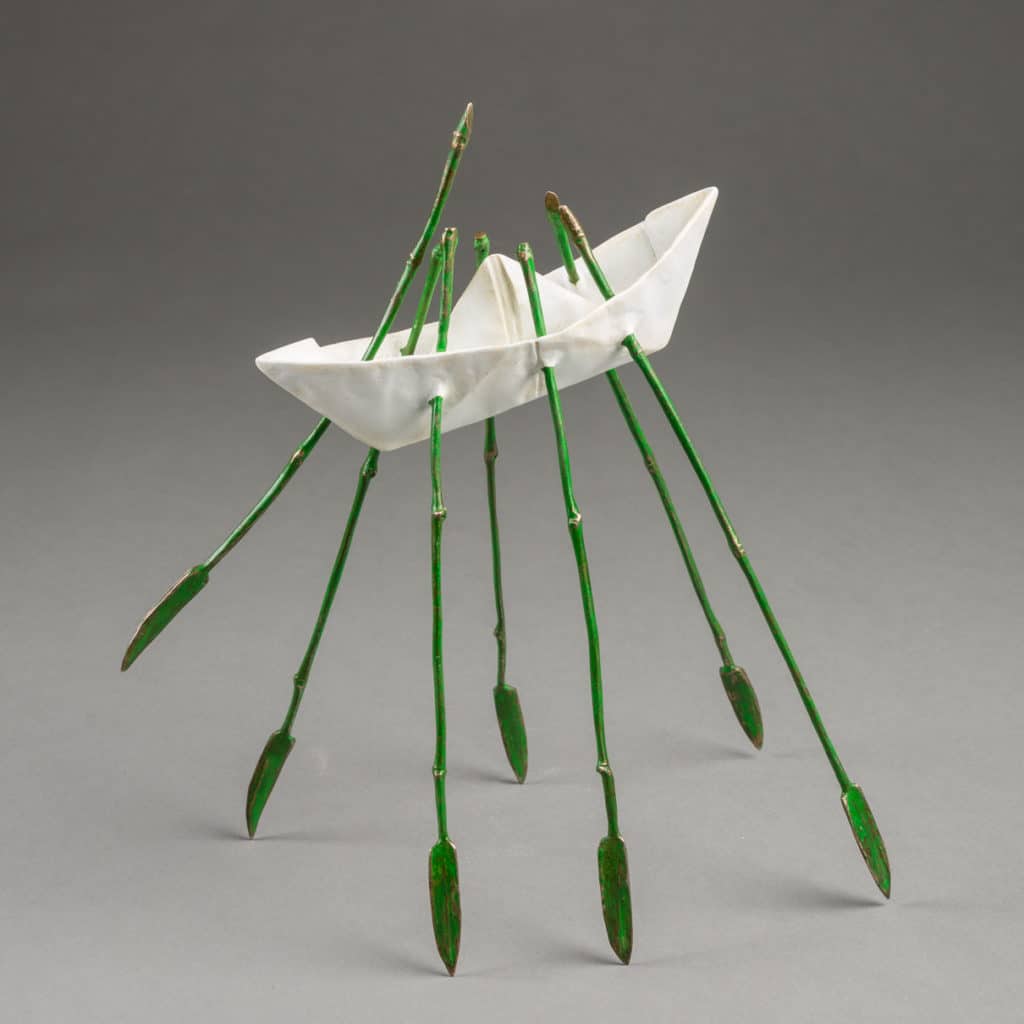 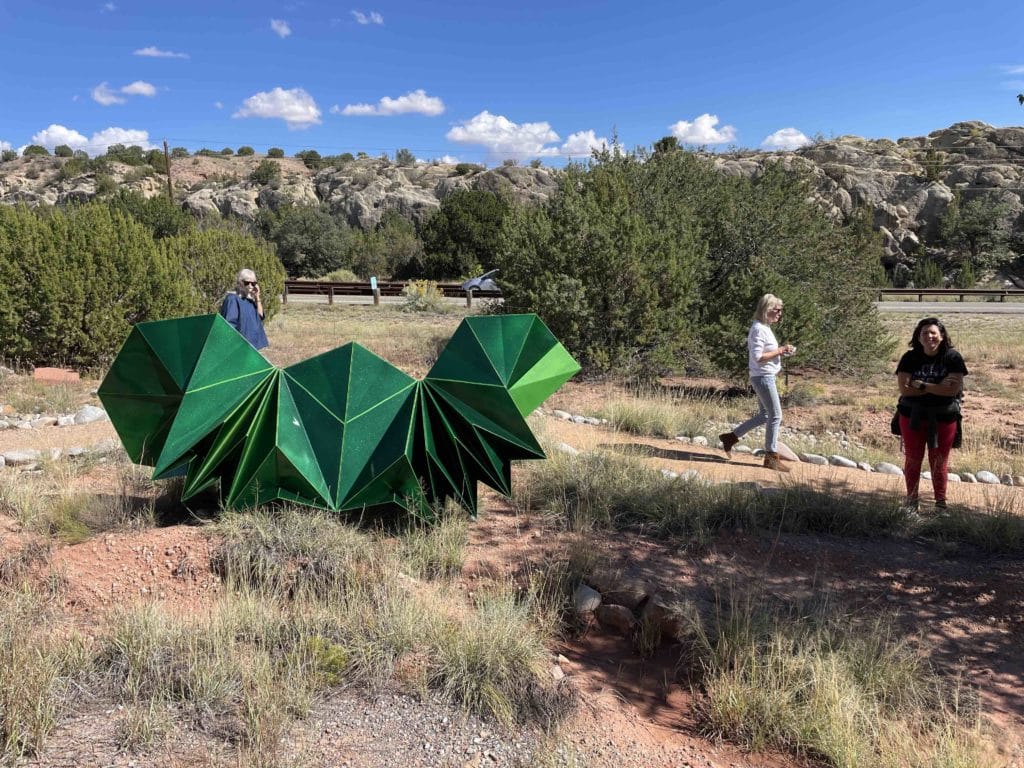 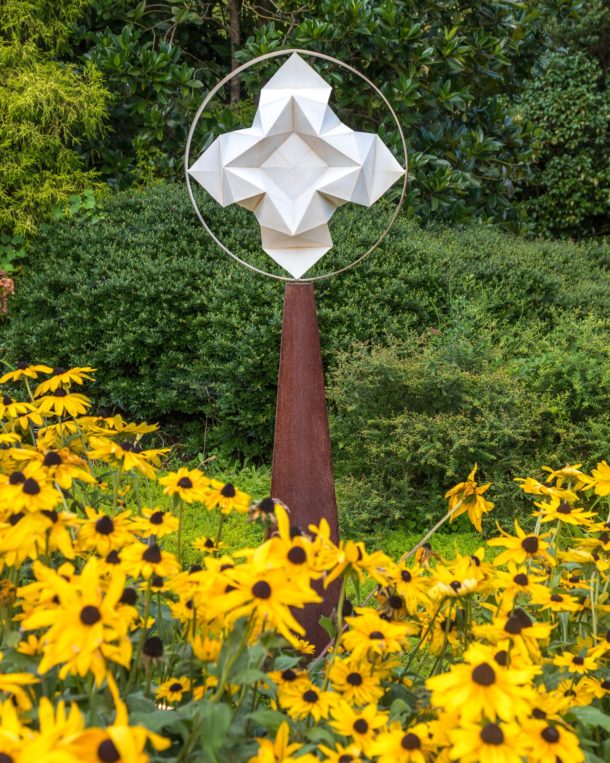 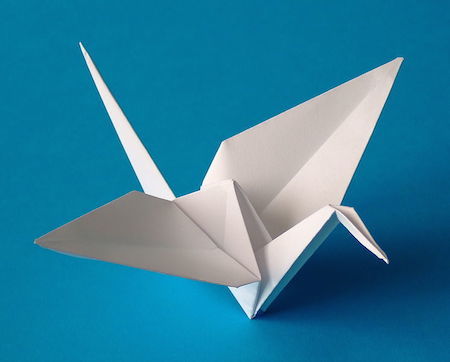 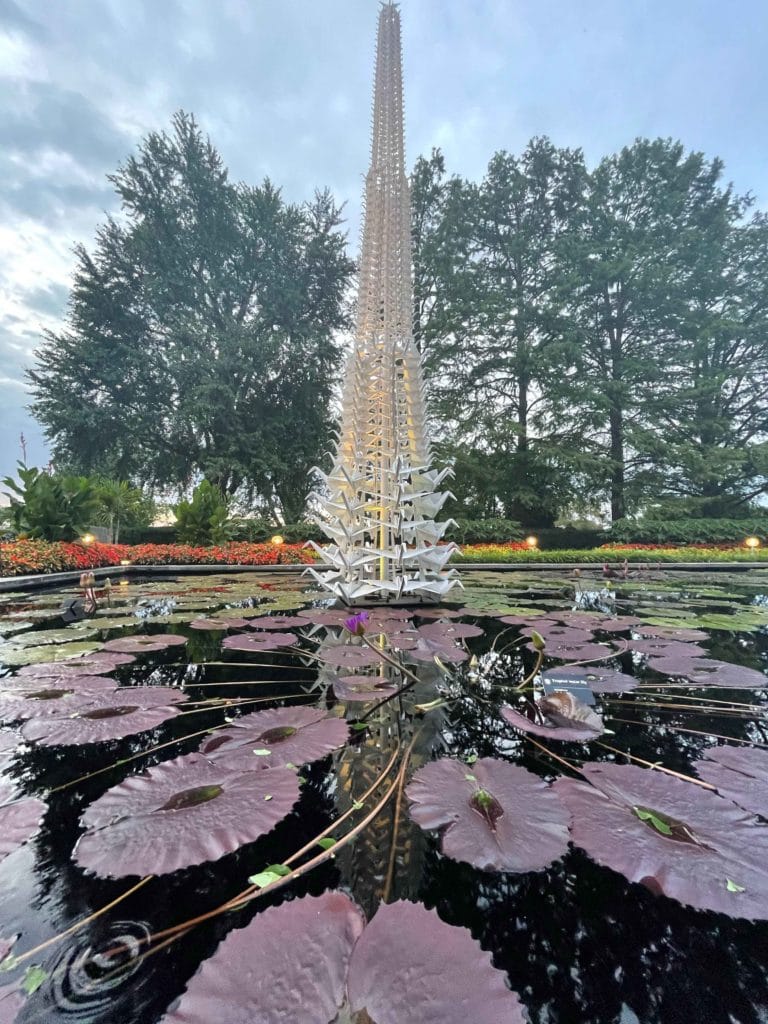 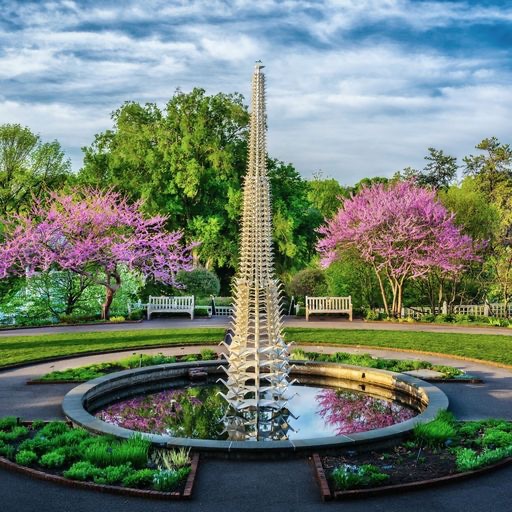 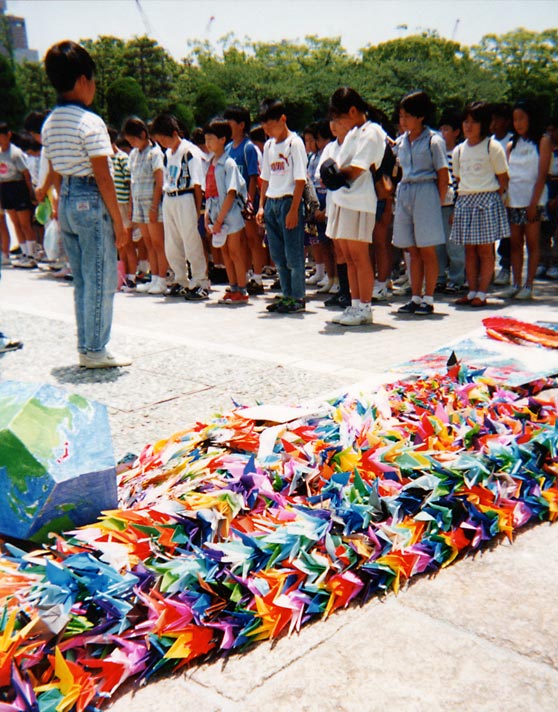 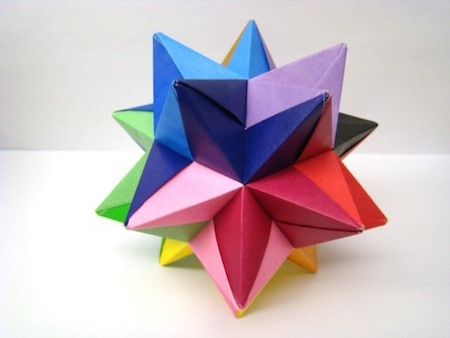 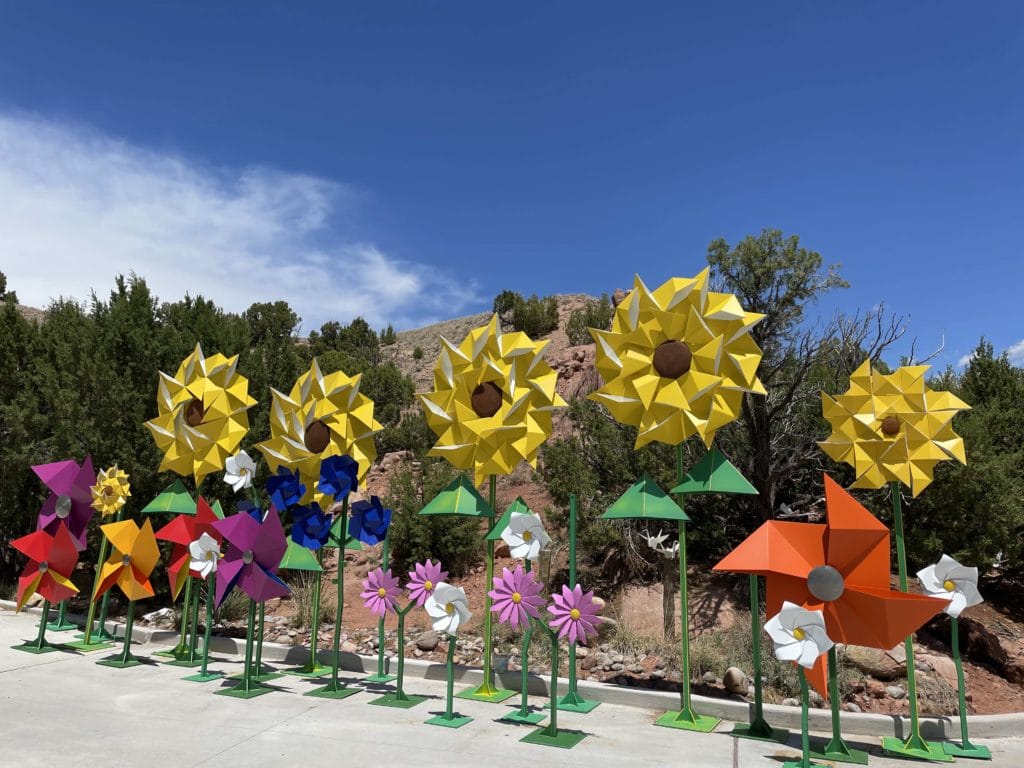 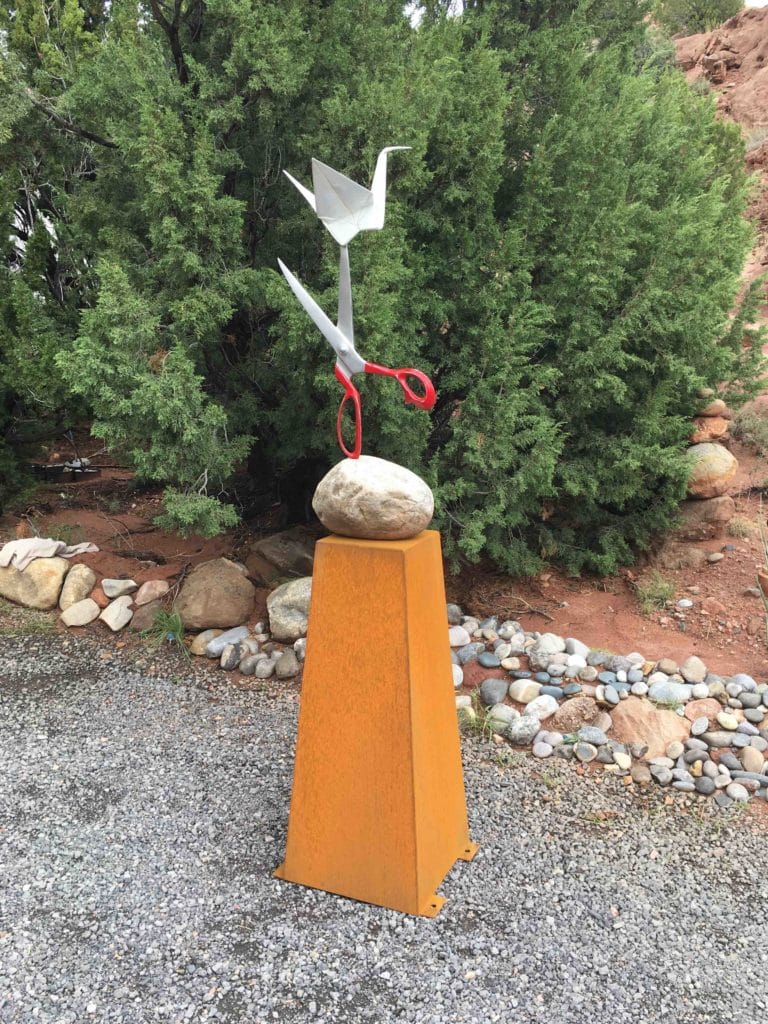 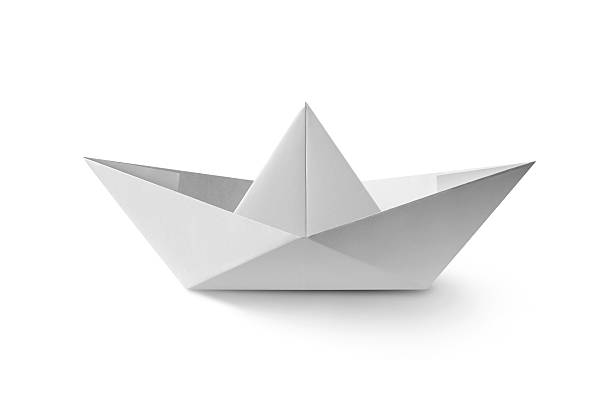 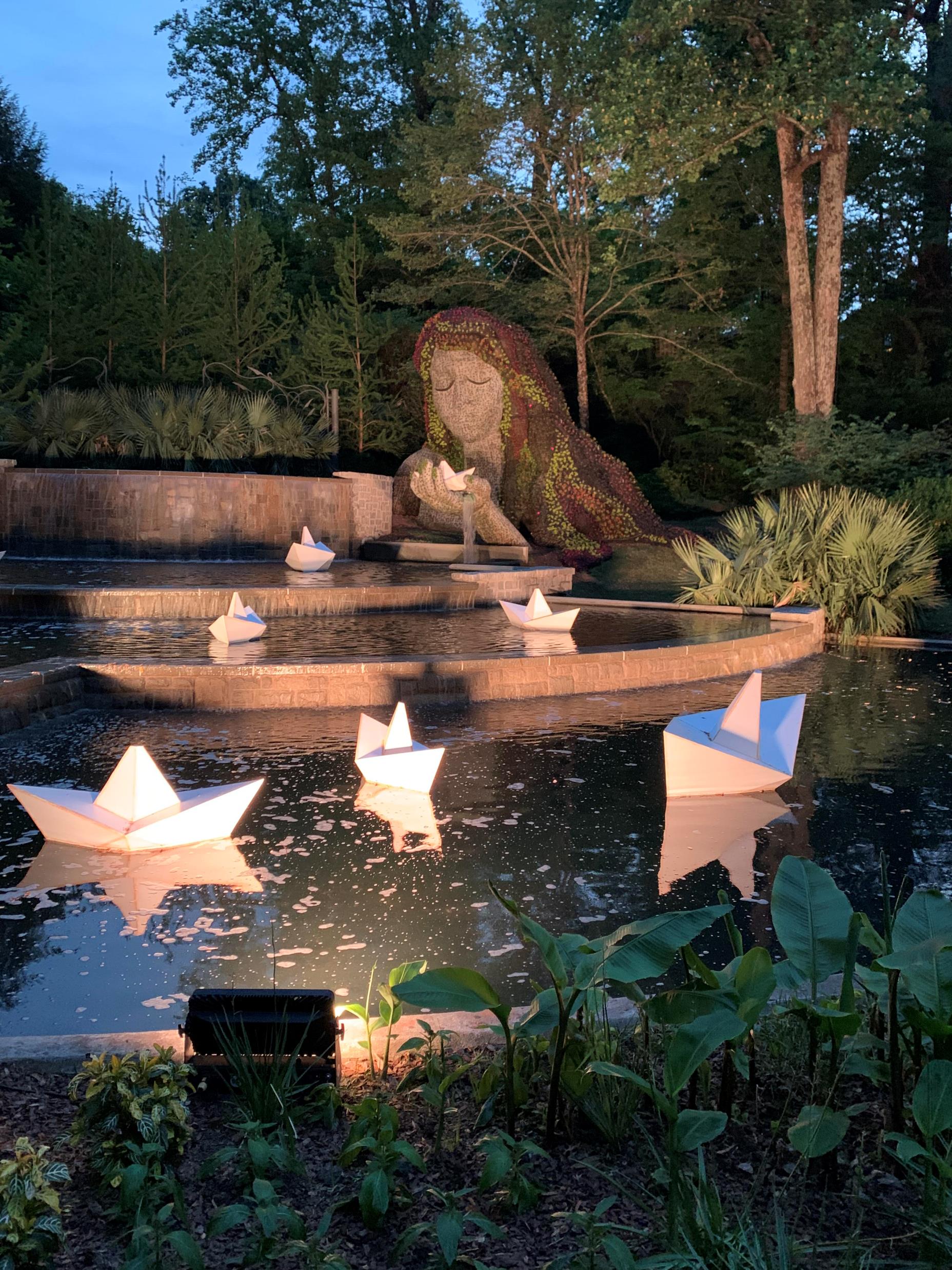